HOGYAN GYŐZTE LE THALÉSZ A NAGY PIRAMIST?
KAKO JE  TALES POBIJEDIO PIRAMIDU
Rađeno 
uz dozvolu i prema Power Point prezentaciji 
Jelene Volarov  i
Antonije Horvatek
Matematika na dlanu
http://www.antonija-horvatek.from.hr/

Prevela na mađarski i uredila:
Irena Mezei-Belovai
U Zrenjaninu, 16.08.2016
Objavljeno: 
svibanj 2020.
Készült  
Jelena Volarov és
Antonija Horvatek
engedélyével, a Power Point prezentációja alapján.
Matematika na dlanu
http://www.antonija-horvatek.from.hr/

Magyarra fordította és szerkesztette:
Mezei-Belovai Irén
Nagybecskerek, 2016.08.16.
Közzétéve: 
2020 májusában
AMIT TUDNUNK KELL A KHEOPSZ PIRAMISRÓL:
A „piramis“ szó jelentése a görög nyelvben „mézeskalács“
Gízában található, az egyiptomi
  Kairó közelében
az egyedüli fennmaradt csoda az az ókori világ hét csodája közül
4500 évvel ezelőtt épült, Kheopsz fáraó és felesége sírboltjának.
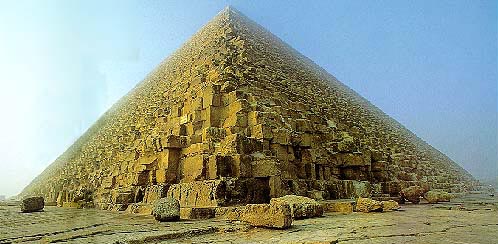 100 000 ember építette 20 éven keresztül.
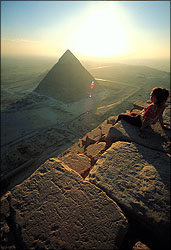 147 m magas  
Az idők során 10 méternyit roskadt.
Látvány a Kheopsz piramis tetejéről
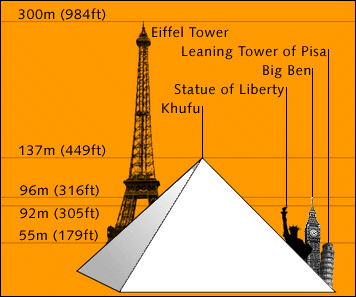 A Kheopsz piramis volt a legmagasabb építmény a földön, amíg 1887-ben meg nem építették az Eifel tornyot.
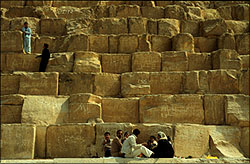 A piramis belseje 2 300 000 mészkőtömbből áll, melyek mindegyike 2,5 tonna. 
    (ez kb. egy dzsip tömege) .
Ha ezekből a mészkőtömbökből 60 cm-es falat építenénk, akkor az kétszer körbeérné a földet.
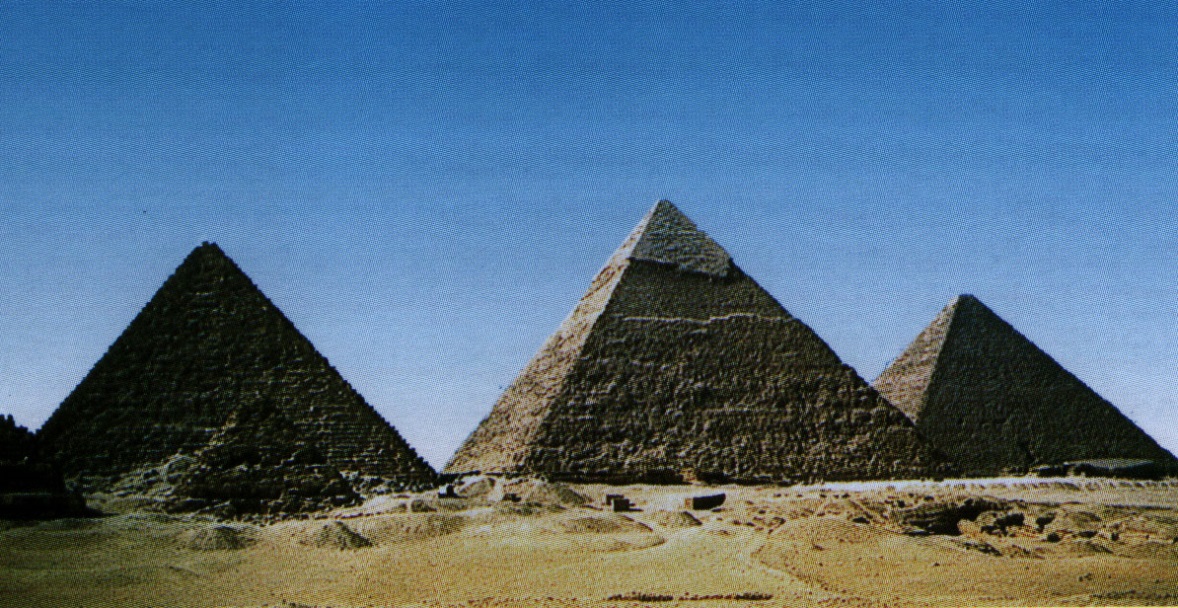 A Kheopsz piramis alapja egy 233 m oldalhosszúságú négyzet, 
  tehát 5,3  hektárföldterületen helyezkedik el.
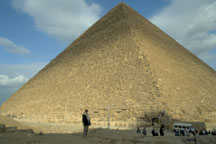 Ez körülbelül 10 futballpálya nagyságú terület.
Thalész eldöntötte, hogy megméri a Kheopsz piramis magasságát.
Abban az időben ez sokkal nagyobb kihívás volt mint manapság!
Érzékelitek milyen „ellenséggel“ állt szemben Thalész?
Milétoszi Thalész
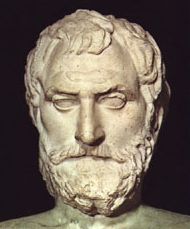 Született Kr.e 624 körül, meghalt Kr.e 547 körül. 
A görög filozófia atyja.
A Hét bölcs egyike.
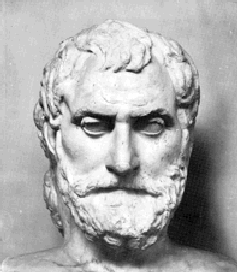 Matematikus
Csillagász
Filozófus
Építész
Politikus
Kereskedő
Milétoszi díszpolgár
Egyiptomba utazott, hogy kimérje a kimérhetetlent.
*MILET
*GIZA
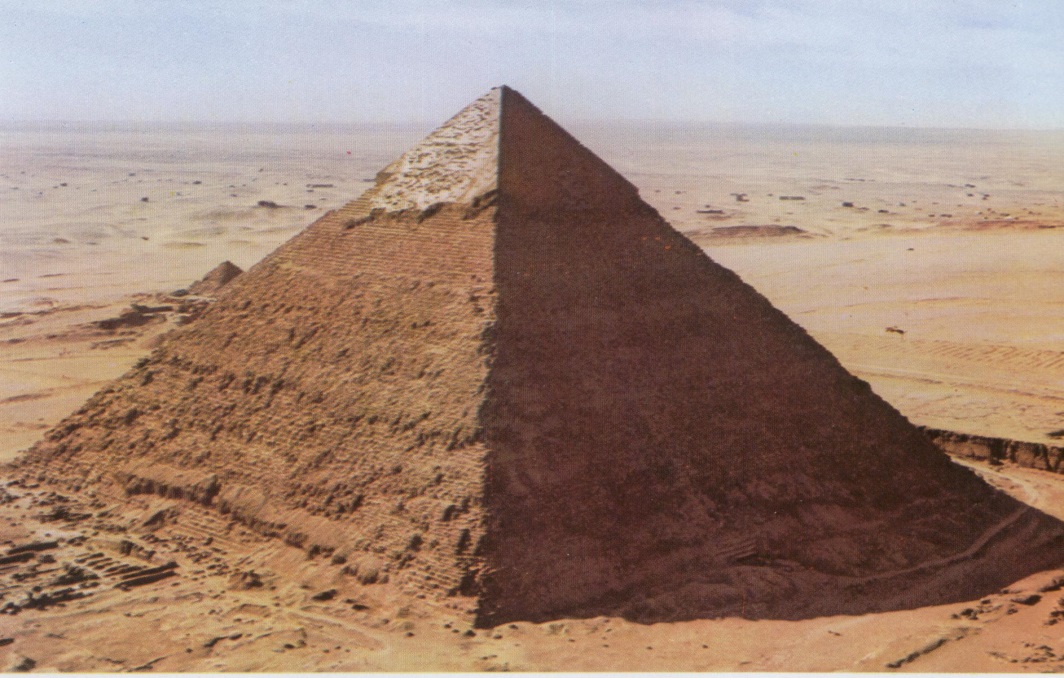 Thalész kötél segítségével mérte meg a piramis magasságát!

Hogyan???
A következőre jött rá:

„Amikor a saját árnyékom hossza egyenlő lesz a magasságommal, akkor a piramis árnyékának hossza egyenlő lesz a piramis magasságával!"
A napsugarak párhuzamosak!
a piramis
Thalész
a piramis árnyékának hossza
Thalész árnyékának hossza
a piramis magassága
Thalész magassága
=
=
Megadta a"receptet"  arra is,  hogyan mérjék meg a piramis magasságát bármikor a nap folyamán:

„Ahányszor az én magasságom nagyobb (vagy kisebb) az árnyékom hosszától, 
annyiszor nagyobb (kisebb) a piramis magassága a piramis árnyékának hosszától!"
A napsugarak párhuzamosak!
a piramis
Thalész
a piramis árnyékának hossza
Thalész árnyékának hossza
a piramis magassága
:
Thalész magassága
:
=
Szüksége vot egy kötélre, amely a saját árnyékával azonos hosszúságú.
Összehasonlította, hányszor hosszabb a piramis árnyéka a saját (Thalész) árnyékától.
Majd vett egy kötelet, amely a saját magasságával volt azonos hosszúságú.
Majd meghatározta a piramis magasságát: „A piramis magassága annyiszor hosszabb a kötéltől, ahányszor a piramis árnyéka hosszabb az én árnyékomtól!
Thalész Pontosan kimérte, hányszor magasabb a piramis nála.
A napsugarak párhuzamosak!
a piramis
Thalész
a piramis árnyékának hossza
Thalész árnyékának hossza
a piramis magassága
:
Thalész magassága
:
=
Mérések közben adódott egy kis gond:

Hogyan mérje meg a piramis árnyékának hosszát? Ugyanis az árnyék egy részét a piramis belsejében kellene kimérni.
a piramis
Thalész
a piramis árnyéka
Thalész árnyéka
a
__
2
Thalész a következőre jött rá:
Ahogy a napsugarak esése miatt változik a piramis árnyékának nagysága, változik az árnyék magassága is (a rajzon fekete szaggatott vonal).
Abban a pillanatban, amikor az árnyék magassága párhuzamos a piramis alapélével,
a piramis belsejébe eső árnyék az alapél felével lesz egyenlő.
napsugarak
A kívülre eső árnyék pedig egyszerűen lemérhető!
a = 233 m
ezt
lemérjük
Párhuzamos!
a
__
2
Thalész sok mindenre oda kellett figyeljen ahhoz, hogy

- a saját magasságából,

- a saját árnyékának hosszból, és

- a piramis árnyékának hosszából

ki tudja számítani a piramis magasságát.

De sikerült neki!!!
napsugarak
a = 233 m
ezt lemérjük
Így győzte le Thalész a legnagyobb „ellenségét"...
1  :  0
Ebből az érdekes történetből fogalmazódott meg a geometria egyik legelső alaptétele, a 
THALÉSZ-TÉTEL !
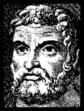 p1
p2
THALÉSZ TÉTELE
Ha két egyenest
párhuzamosokkal metszünk,
akkor:
AB : BC =
AD : DE
p2
p1
E
D
A
B
C
p1
p2
THALÉSZ TÉTELE
Ha két egyenest
párhuzamosokkal metszünk,
akkor:
AB : BC =
AD : DE
AB : AC =
AD : AE
p2
p1
E
D
A
B
C
p1
p2
THALÉSZ TÉTELE
Ha két egyenest
párhuzamosokkal metszünk,
akkor:
AB : BC =
AD : DE
AB : AC =
AD : AE
p2
AB : AC =
BD : CE
p1
E
D
A
B
C
p1
p2
THALÉSZ TÉTELE
Ha két egyenest
párhuzamosokkal metszünk,
akkor:
AB : BC =
AD : DE
AB : AC =
AD : AE
p2
AB : AC =
BD : CE
AD : AE =
BD : CE
p1
E
D
A
B
C
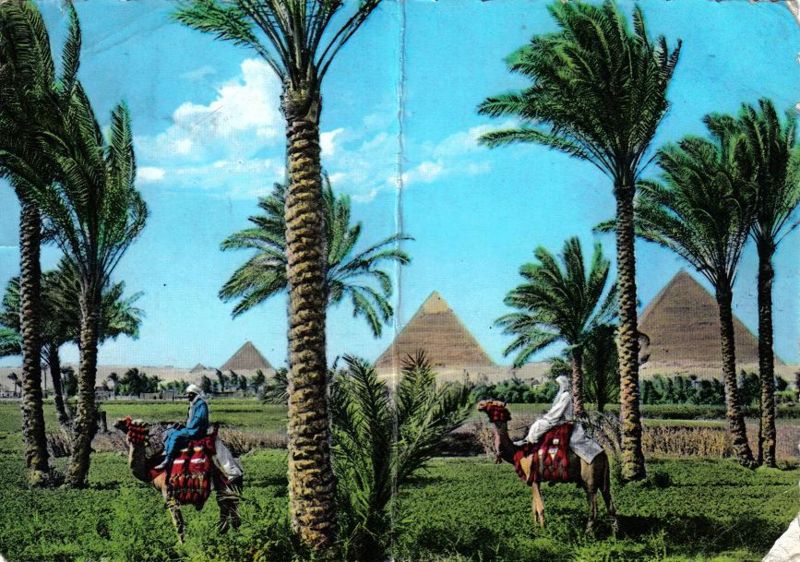 A  “Priče o piramidi” szerzője:
Volarov Jelena


A piramis árnyékának mérését, Thalész tételét és a Hét bölcsről szóló slideket a szerző jóváhagyásával hozzátette és horvát nyelvre fordította:
Antonija Horvatek

Köszönet a szerzőnek az engedélyért, hogy feltehettem a honlapomra:
http://www.antonija-horvatek.from.hr/

Antonija Horvatek
Matematika na dlanu

Magyarra fordította: Mezei-Belovai Irén
Nagybecskerek, 2016.08.16-án
Felhasznált irodalom:

 Denis Guedj:   „A papagáj tétele"
 	(eredeti francia cím: " Le Theoreme du perroquet")
Boris Čekrlija: Vremeplovom kroz matematiku 
http://www.pbs.org/wgbh/nova/pyramid/geometry/height.html 
http://www.zvrk.co.yu/Mskola/Istorija/sedamcuda/index.htm 
http://adria.fesb.hr/~ncujic/cuda/uvod.html  
Wikipédia, a szabad enciklopédia
Tilos ezen oktatási anyag átdolgozása, amennyiben nyilvános előadáson, vagy  más formában jelenítik meg.

Iskolai foglalkozás keretében tetszőleges módosításokat bátran végezhetnek rajta.
Antonija Horvatek
Horvátország
Matematika na dlanu
http://www.antonija-horvatek.from.hr/
Amennyiben többet szeretnél tudni:
  
- A világ Hét csodájáról,

- A Kheopsz piramis építéséről,

- Kheopsz fáraóról,

- A Hét bölcsről, 


kattints ide!
AZ ÓKORi VILÁG HÉT CSODÁJA
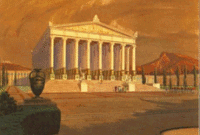 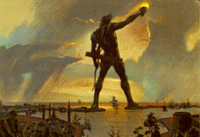 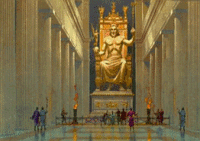 Az epheszoszi Artemisz-templom
A rodoszi kolosszus – Héliusz isten szobra
Pheidiasz olimpiai Zeusz-szobra
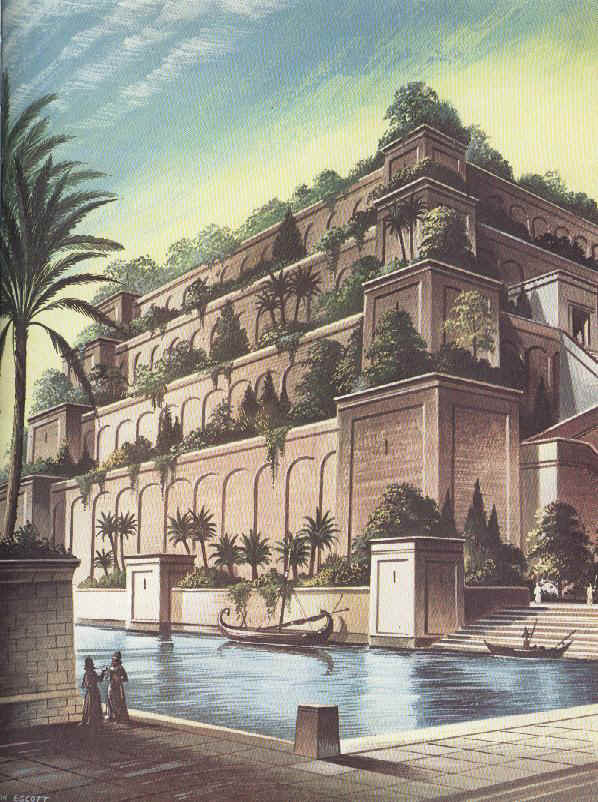 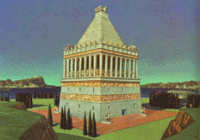 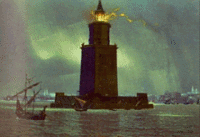 Szemiramisz függőkertje
 Babilonban, az Eufrátesz partján
A pharoszi világítótorony
A halikarnasszoszi mauzóleum – Mauzólosz perzsa király sírja
Az ókori világ hét csodájából, melyet emberi kéz alkotott, ez a hat már nincs meg. Csak a gízai nagy piramis maradt meg, a többi t a történelem során tűz, vagy földrengés semmisítette meg.
A következő térképen megnézheted hol voltak ezek a csodák...
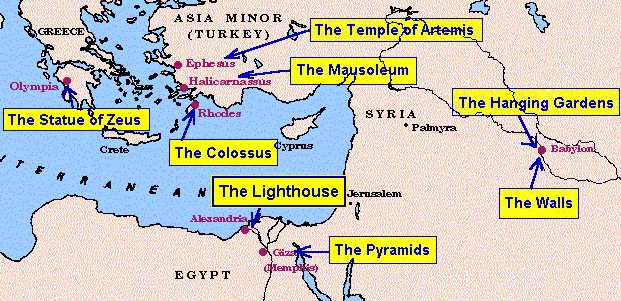 Artemisz temploma
Mauzólosz király sírja
Szemiramisz függőkertek
Zeusz-szobor
Kolosszus-Héliusz isten szobra
A világítótorony
A Kheopsz-piramis
Az ókori világ hét csodája a térképen
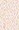 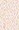 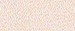 Vissza a prezentáció 1. részéhez
A Kheopsz piramis építése
A Kheopsz piramis építése
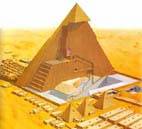 Úgy vélik, hogy a nagy Kheopsz piramist 20 éven keresztül építették. Először az alapot készítették el, majd odavitték a mészkő téglákat, melyekből felépítették a piramist. A piramist kívülről, kötőanyag segítségével, sima fehér mészkőlapokkal burkolták (mely az idők során tönkrementek). Több elmélet létezik arról, hogyan épült a nagy piramis. Az egyik elmélet szerint az építést rámpákkal oldották meg, s ahogy a piramis magasodott, úgy változott a rámpa pozíciója is. A másik elmélet szerint  „gépet” használtak amely daruként emelte fel a több tonnás köveket..
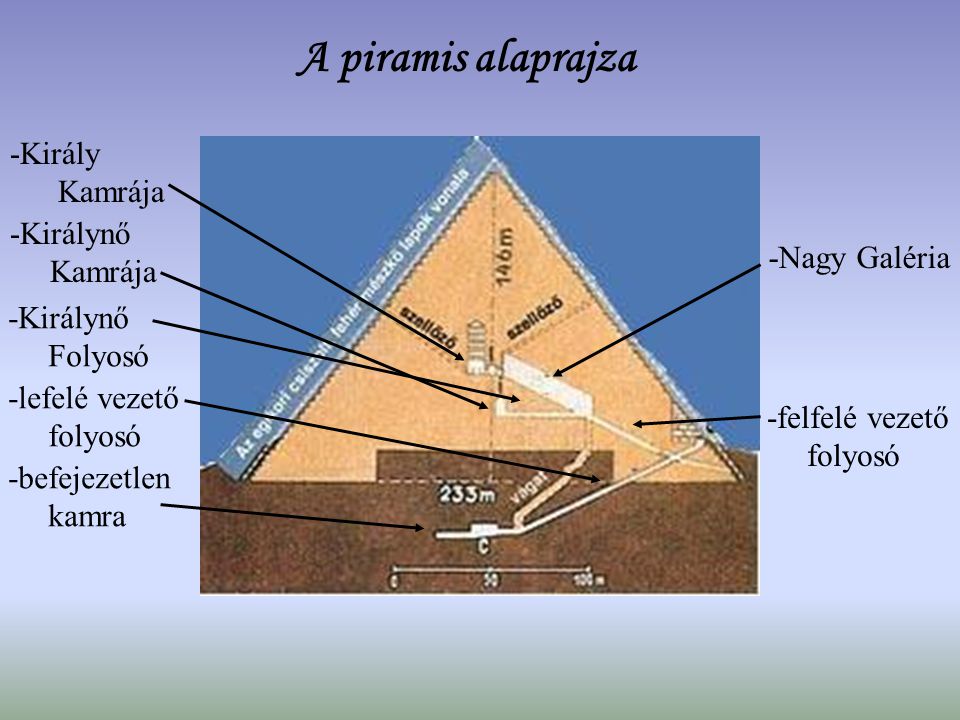 Vissza a prezentáció 1. részéhez
Kheopsz fáraó
A gízai Nagy Piramist Khufu (más néven Kheopsz) fáraó sírmlékeként építettette magának, i.e. 2560 körül.
Vissza a prezentáció 1. részéhez
A hét gögög bölcs
A HÉT BÖLCS
A hét bölcs az i.e, 7 – 6. században élt görög gondolkodók csoportja (több mint heten voltak). Közülük a legismertebbek:
 milétoszi Thalész, 
 prienei Biasz,
 athéni Szolón,
 lindoszi Kleobulosz,
 spártai Khilón,
 mütilénei Pittakosz,
 kheni Müszon.
További lehetséges nevek:
Periandrosz, Arisztodémosz, Akuszilaosz, Anakharszisz, Anaxagoras, Epikharmos, Epimenidész, Pamphülosz, Leophantosz, Penanrosz, Laszosz, Phereküdész, Orpheusz, Peiszisztratosz, Püthagorsz.
A saját városaikban uralkodók, törvényhozók, vagy bölcs tanácsadók voltak. Legtöbbjüktől bölcs mondások maradtak fenn, pl.:
 „Ismerd meg tenmagad." (Khilón)
 „Ne járjon a nyelved előbb az eszednél"  (Khilón) 
 „A hallgatásra sóvárogj, ne a beszédre!."  (Kleobulosz)
 „Viseld el, ha a szomszédod némi kárt okoz!" (Pittakosz)
Vissza a prezentáció  1. részéhez
Vége